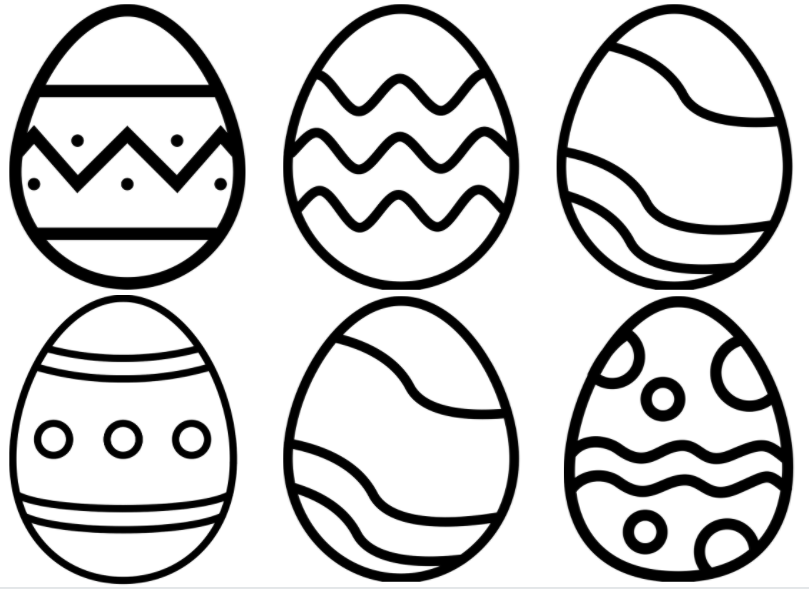 Seleccione 6 colores diferentes y asígnelos a cada forma del verbo. Luego colorea tus huevos de acuerdo a tu clave.
escuchamos
juego
van
bailáis
comes
yo
tú
él/ella/usted
nosotros
vosotros
ellos/ellas/ustedes
tengo
nada
descansas
salen
hacemos
vivo
hablamos
vivís
vive
va
estudian
salgo
escribimos
coméis
hace
trabaja
comemos
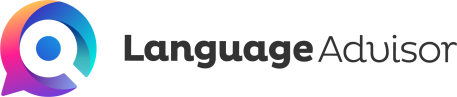